Targeted Budget Review of Slovakia
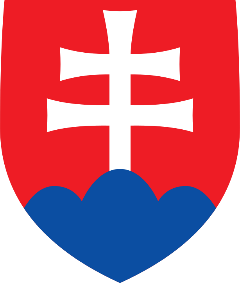 http://bit.ly/SlovakVfM
July 2019
OECD, 2014: Spending review should be an integral part of budget preparation process...
2016: Pilot Value for Money initiative in Slovakia - efficiency of public expenditures, resulting in increase in public sector productivity
Three tools of VfM Division:
Spending reviews
Targeted reviews by sector (education, health) or by a function (IT, wages). Proceed in rounds (roughly 3 reviews per year) 
Investment appraisals by MoF (four-eyes principle)
All investments above 40 mil. eur, or above 10 mil. eur in IT
Optimization projects in state enterprises 
Slovak Railways, Slovak Water Management Enterprise, Health insurance company
Slovakia, 2018: Review „most“ of the public expenditure during the election term from 2020 (Budget Law Amendment)
2
Spending reviews come in many shapes. Slovak ones are targeted, focus on value and institution building at the moment.
Cut „bad“, promote „good“ expenditure within each sector = allocative efficiency, not consolidation tool
Executed by internal capacities – analytical units in ministries, MoF leads the process, methodology and analytical capacity
Supplementing processes that should have been in place already, but are not routinely carried out (what happened to program budgeting?)
Probably have more original research / analysis than in other countries. (e.g. calculating pay premium for public employees, reclassification of drug subsidies)
Is not routine part aligned with standard budgetary processes yet – work in process,
Meanwhile we use using alternative methods – mostly Implementation Unit
Supporting spending reviews throughout CEE region – e.g. CEF and Moldova
Strong traction and support compared to some other efforts 
Need to figure out – political inputs and technical analysis – reform options presented and selected.
3
Spending reviews implemented in the budget
4
Lessons learnt
Political ownership
Crucial for the exercise. It is never good enough
Internal analysts are value for money
Rather than outsourcing the analysis, results are much better when an in-house analytical (and implementation) unit exists
Sectoral analysts are good cops, MoF are bad cops
Ambitious goals
Budget is key tool for MoF
Use budgetary process as much as you can (spending limits, measures, performance goals, annex the spending review reports
Ideally with clear spending baseline projections
Implementation is typical weakness 
And key to translate ideas into better services for citizens 
Broader engagement is necessary 
Set the implementation unit – in the center of government and elsewhere
5
OECD Budget review of Slovakia:Three areas with space for improvement
Strengthening medium term budgeting framework
Developing governance framework for CAPEX
Revival of performance (program) budgeting
6
OECD Budget Review of Slovakia:Space for improvement in three areas
Strengthening MTBF – work in progress 
Debate about introduction of expenditure ceiling in Slovakia since 2018
Working group of MoF (IFP, VfM) and Council for Budget Responsibility
VfM responsible for ministerial baselines estimates
Aim: binding ministerial ceilings, integrated with spending reviews (savings vs. new priorities)
Developing governance framework for CAPEX
proposed National investment plan still without prioritization and without comparability of investments from different areas
VfM already strengthening  the process by assessing feasibility studies
Aim: Infrastructure and Project Authority (UK-like)
Revival of performance (program) budgeting
Introduced in 2004, but lost momentum and become too formalistic
Aim: Right-size and use for strategic debate
7
3. Performance budgeting in Slovakia:Discussion about inputs instead of outcomes
OECD: Presentational program budgeting, very formalistic in practice
Rather process then outcome targets, at too disaggregated level
Indicators developed by staff without proper training
Evaluation plays only a secondary role (on voluntary basis)

OECD: Spending reviews filling the gap in program evaluation
New indicators (e.g. amenable mortality, PISA,...) and program structures (e.g. health insurance) proposed by spending reviews, integrated in budget documentation

Aims: Right-size and use for strategic debate
What is the best way to pursuit performance debate? 
Level of integration/separation of spending reviews and program budgeting?
8
Step by step towards discussion about outcomes
9
Taking budgeting debate beyond governance
OECD Budget Review useful as a starting point
Budget review provides very good process overview, identification of weaknesses and challenges, description of best practices, ...
Possible other challenges, but without proper benchmark we do not know for sure:
(low) accuracy of budgeting (plan / turnout),
(high) volume of carry-overs, 
(too many) in-year changes in the budget,
(sub)optimal volume of programs.
Performance data should follow
linking actual performance with institutions
indicators + benchmarks for budgeting (what is PISA score equivalent for budgeting?)
10
Thank you for your attention.
Matej Kurian
Director of Department,
Value for Money Division 
Ministry of Finance of the Slovak Republic

E-mail: matej.kurian@mfsr.sk 
Tel.: +421 2 5958 2426
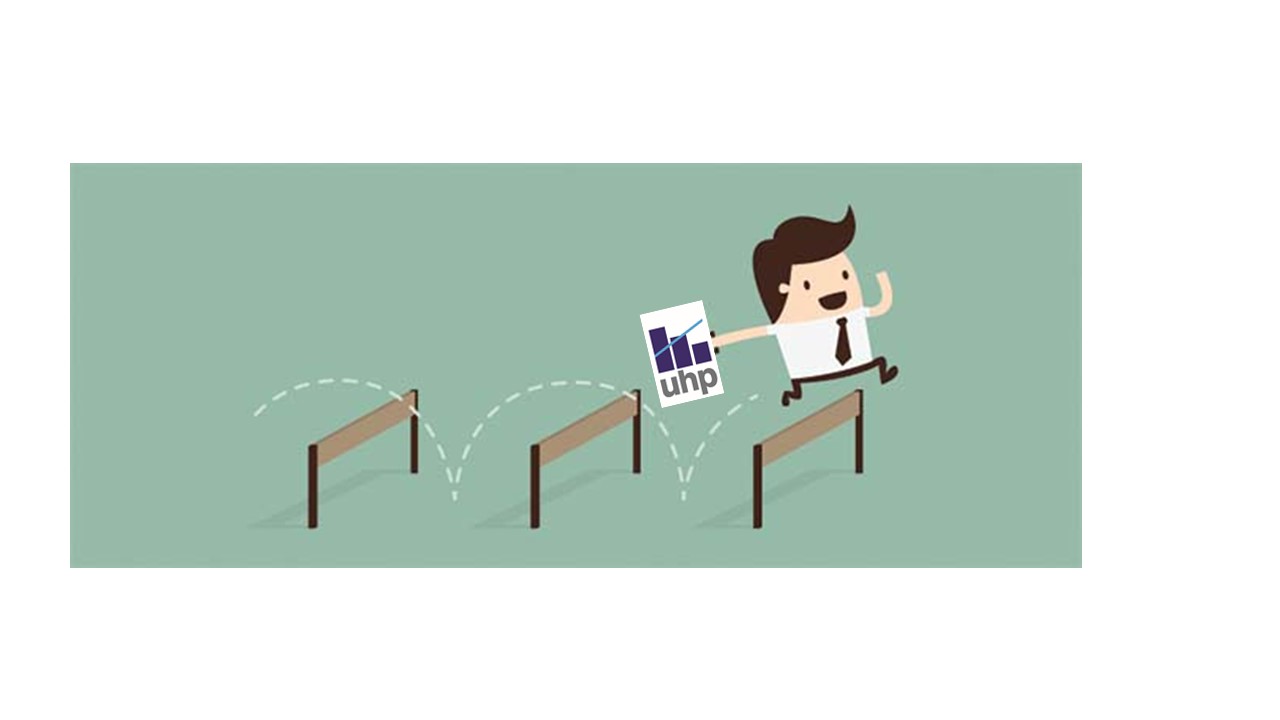 11